Innovación en ProcuraCaso de Pemex
Ana Rosa Guasque Garza
Contexto de Pemex
2
Plan de Negocios 2016 - 2021
Eje rector: la rentabilidad

Pemex como Empresa Productiva del Estado (EPE) en transición:
Precios regulados
Garantía de abasto
Mayor contribuyente del Estado
Monopolio con regulación asimétrica
Régimen fiscal especial, entre otras

En ejecución y con avances importantes y tangibles
3
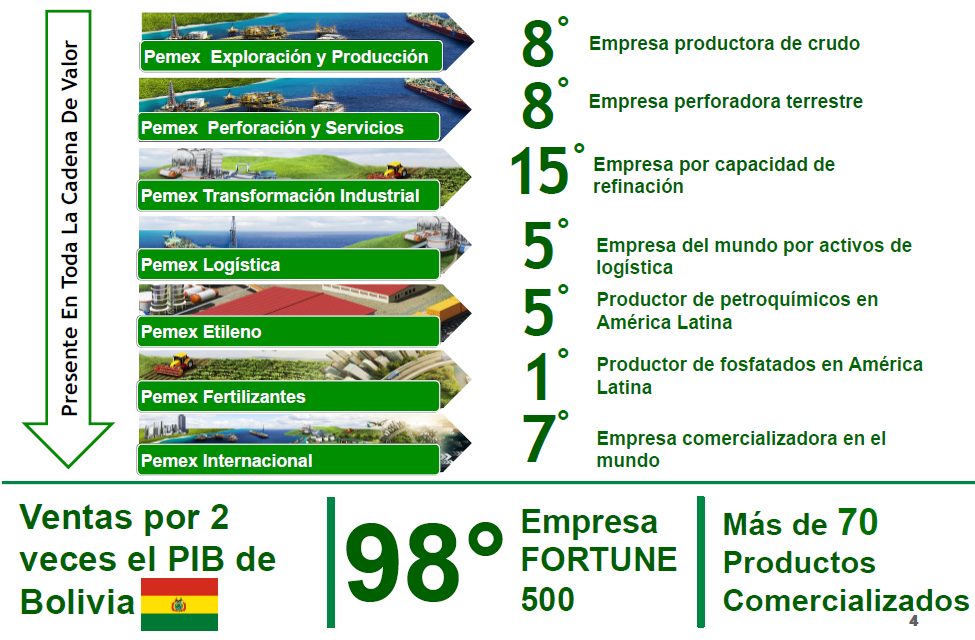 4
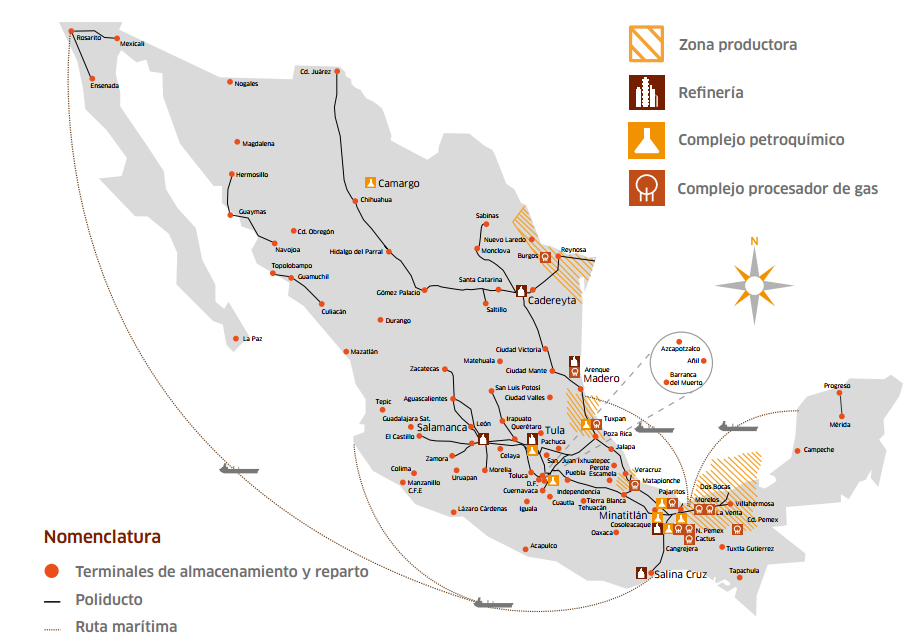 5
Reforma Energética:
Implicaciones para Pemex
6
Actividades
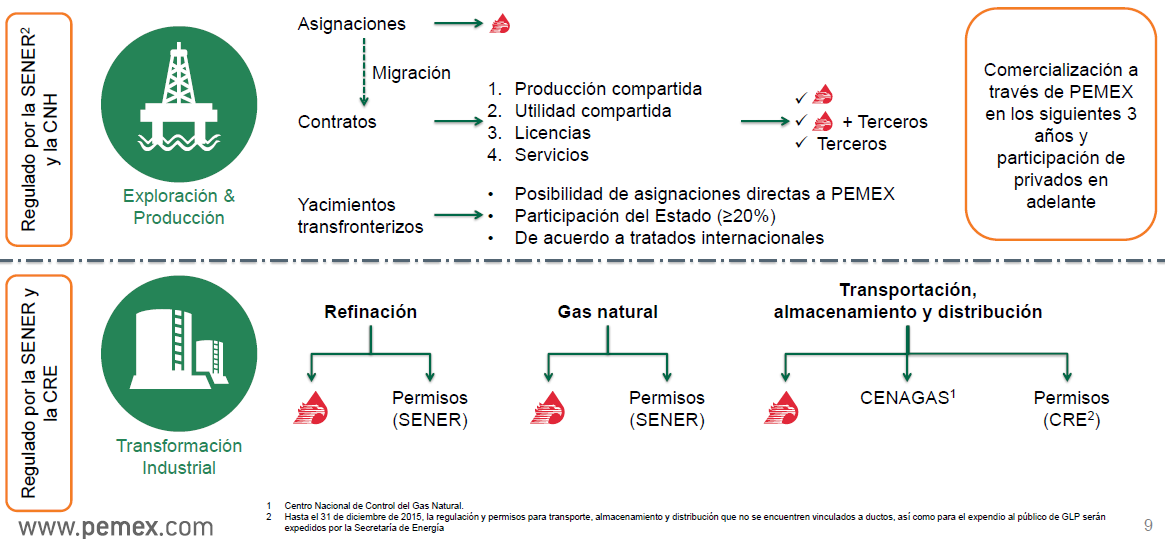 7
Estructura interna
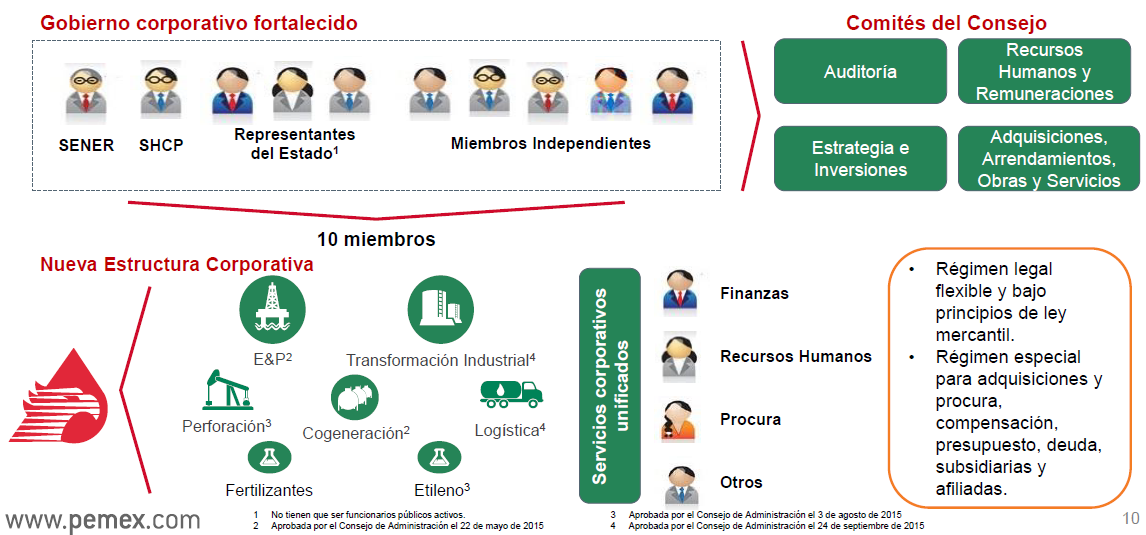 Oportunidad: utilizar todos los instrumentos y flexibilidad que ofrece la Reforma Energética
8
Procura y Abastecimiento
Modelo de contratación más oportuno y eficiente

Entorno de transparencia y certidumbre
Nuevo marco normativo de procura
Procesos innovadores de contratación

Fomento a la competencia y transparencia
Adquisición de bienes y servicios en condiciones de precio y calidad favorables a Pemex
9
Procura y Abastecimiento
Consolidación de un área de servicio 
Homologación de los procesos
Explotar el poder de compra de Pemex a través de la agregación de la demanda
Centralización de las adquisiciones
10
Abastecimiento Estratégico y Gestión por Categorías
Metodología de Abastecimiento Estratégico
Situación actual
Definición de estrategias
Implementación
Herramientas y Tecnología
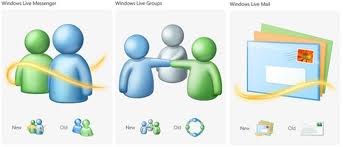 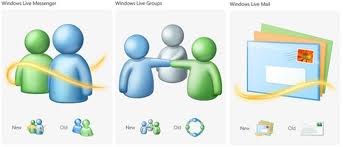 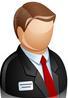 Grupo
Multidisciplinario n
Grupo
Multidisciplinario 1
Análisis del gasto y selección de categorías
Compradores Profesionales
GERENTE DE GESTIÓN
DE CATEGORÍAS
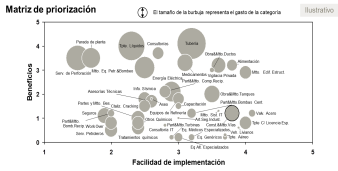 (CATEGORY MANAGER)
Acuerdos Referenciales
Subastas
Negociación de Precios
Precalificaciones
Pedidos abiertos multianuales
Concursos abiertos Internacionales
Otro esquema especial de contratación
¿Cómo?
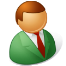 LÍDER DE
CATEGORÍA 2
Análisis  de la categoría con base en la metodología de abastecimiento estratégico
Recurrencia de compra
Volumen estimado
Necesidad por Organismo
Análisis Mercado-proveedor
Inteligencia de mercado
Estudio de mercado
Estrategias
11
80% del Gasto: 39 Categorías agrupadas en 17 familias
1
Equipos de Perforación
Equipos modulares
Plataformas autoelevables
Plataformas semisumergibles
Equipos terrestres
2
Tubería
Tubería OCTG
Tubería de línea
3
Embarcaciones
Transporte marítimo
Floteles
Barcos Estimuladores
Barcos Loderos y Barcos Proceso
4
Servicios para la Perforación de Pozos
Trabajos de mantenimiento
Herramientas de perforación
Tomas de información
Estimulación y fracturamiento
Servicios Integrales e Integrados
Fluidos de perforación
5
Mantenimiento e Instalación Costa  Afuera
Obra electromecánica, inst. de estructuras y sist. C.A
Mantenimiento general y apoyo (Instalaciones costa afuera)
Transporte e instalación de plataformas fijas
Servicios para Exploración
Adquisición de datos sísmicos
Procesamiento de información sísmico
6
Explosivos
7
Suministro de explosivos y accesorios
8
Equipo Rotatorio Accionado por Turbina
Turbomaquinaria
9
Separadores
Equipo estático terrestre
Tanques de almacenamiento
Hornos, calentadores y calderas
10
Componentes de Cabeza y Boca de Pozo
Cabezales, árboles de válvulas, colgadores
Operando
Aprobado GAE
En desarrollo
12
[Speaker Notes: PRINCIPALES BENEFICIOS
Inteligencia de mercado basado en el análisis del gasto histórico
Aseguramiento del abasto en tiempo y forma
Categorías dinámicas y flexibles, con procedimientos homologados
Incremento en la calidad y fomento a la competencia
Agregación de la demanda y generación de ahorros]
39 Categorías agrupadas en 17 Familias
11
Construcción y Mantenimiento de Ductos 
(sin tubería)
Construcción de ductos marinos / Mantenimiento de ductos marinos
Construcción y mantenimiento de ductos terrestres
12
Proyectos de Infraestructura para Producción
Construcción de plataformas marinas
13
Protección Ambiental
Remediación de sitios
Manejo, transporte y disposición de residuos
14
Unidades de Generación, Transmisión y Transformación de Energía Eléctrica
Equipos y sistemas eléctricos
Servicios de Salud
15
Servicios médicos subrogados
Equipo médico
Material médico
Medicamentos
Transporte por Helicóptero
16
Transporte de carga y/o personal por helicóptero
Servicios de Tratamientos Químicos
17
Químicos  (servicio de deshidratación de crudo y químicos para tratamiento e agua)
Operando
Aprobado GAE
En desarrollo
13
11 Iniciativas de Abastecimiento Estratégico agrupadas en 5 familias
1
Equipo eléctrico y electrónico
Equipo de Computo
Impresión, fotocopiado y escaneo a través de equipos multifuncionales
Equipo de transporte y maniobras
2
Vehículos ligeros
Equipo de Protección Personal
Equipo de seguridad y uniformes
Calzado de Protección
3
Ropa de trabajo
4
Instrumentación y controles
Válvulas*
5
Llantas para Autotanques y Servicios Asociados
Mantenimiento Rehabilitación y Operación
Pinturas y Materiales para pintar*
Espárragos*
Herramientas*
* Fueron determinadas como categorías en 2012; posteriormente, derivado de la actualización del Análisis de Gasto, se redefinieron como iniciativas de abastecimiento estratégico.
Aprobado GAE
En desarrollo
14
Caso de Éxito:
Implementación de la estrategia de la Categoría de Adquisición de Datos Sísmicos
15
Categoría
Adquisición de Datos Sísmicos
Modelo de Contratación Simplificado
Invitación
Recepción y Apertura de Proposiciones
Asignación
Juntas de Aclaraciones
Evaluación de Proposiciones
Desarrollo de la Categoría
Análisis del Gasto
Esquema conceptual de proceso
Histórico de contrataciones
Iniciativas establecidas  (PAC)
Demanda futura
GC
Categorías
Memoria Descriptiva
GAE
Estrategia - Invitación Restringida con PMR
Empresas líderes identificadas por el desarrollo de la Categoría.
Administrador del proyecto
GPECC
Metodología de Abastecimiento Estratégico
Implementación de la Estrategia
GC: Gerencia de Categorías
GAE: Grupo de Abastecimiento Estratégico
GPECC: Gerencia de Planeación, Evaluación y Consolidación de Contrataciones
16
Resultado de la implementación de la estrategia
Proceso 1
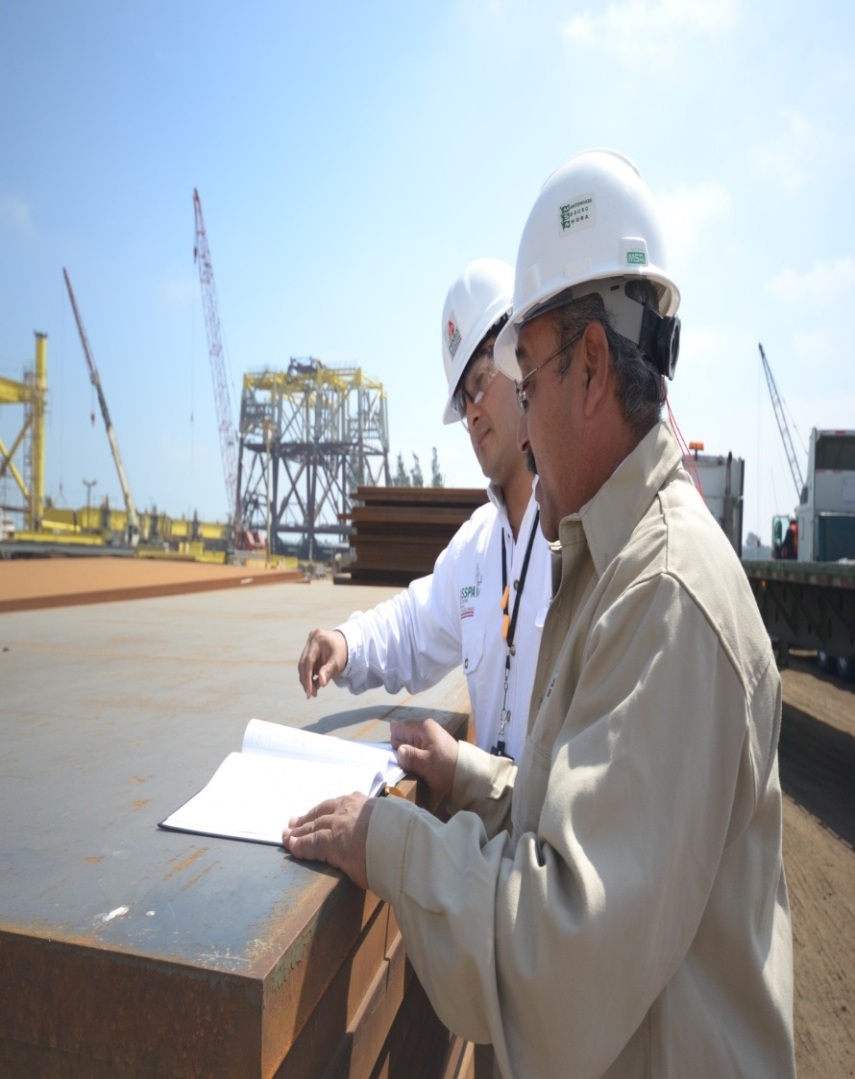 Antecedente:
Autorización de la estrategia desarrollada para la Categoría de Adquisición de Datos Sísmicos; 
Mecanismo para su implementación: procedimientos de contratación como caso de excepción al concurso abierto, con la participación de 5 empresas líderes.
Implementa-ción de la Estrategia
De abril a mayo de 2016, se realizó un procedimiento de Invitación Restringida, bajo un esquema de Precios Máximos de Referencia (PMR), considerando un monto base de 168.1 MMUSD, 13.79% menos con relación al presupuesto original estimado (195 MMUSD).

En mayo se firmó el Contrato con la empresa ganadora por un monto de 149.75 MMUSD, por reunir las condiciones comerciales, técnicas, económicas y ofertar el porcentaje de descuento más bajo.
Conclusión
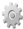 Monto obtenido resultado de la estrategia de contratación
17
Resultado de la implementación de la estrategiaProceso 2
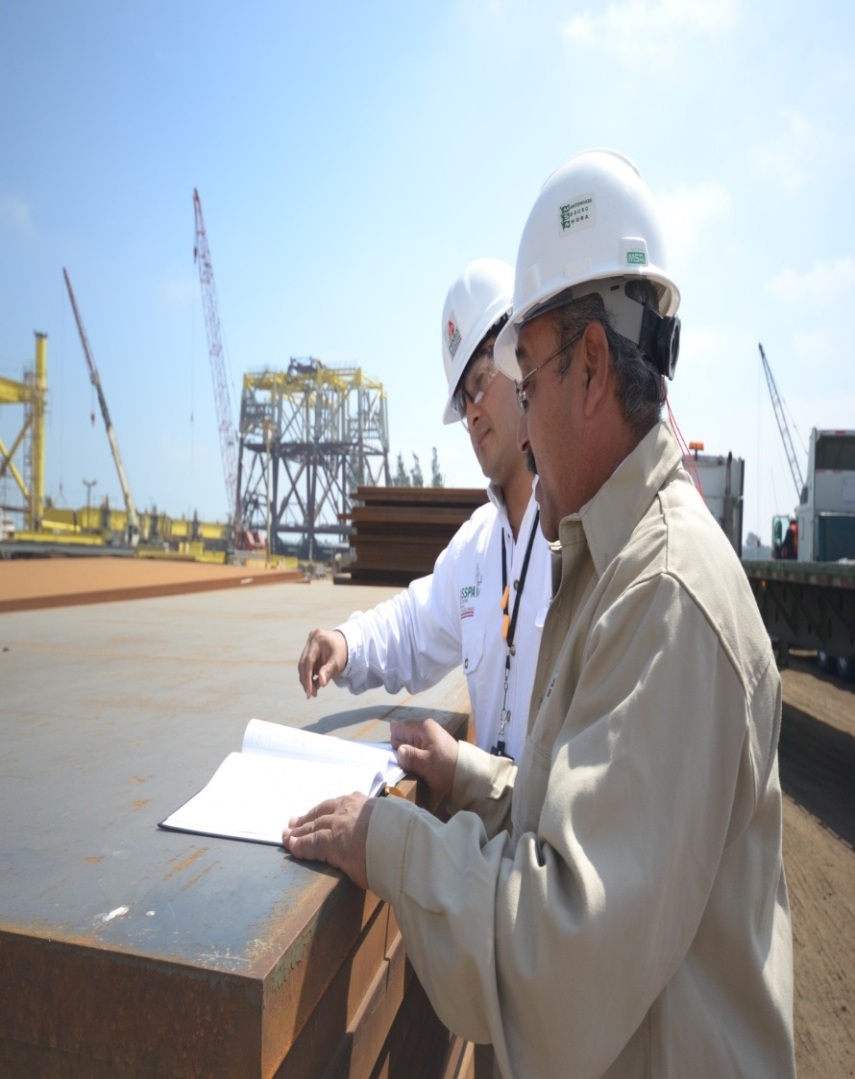 Antecedente:
Autorización de la estrategia desarrollada para la Categoría de Adquisición de Datos Sísmicos; 
Mecanismo para su implementación: procedimientos de contratación como caso de excepción al concurso abierto, con la participación de 3 empresas líderes.
Implementa-ción de la Estrategia
De julio a octubre de 2016, se realizó un procedimiento de invitación restringida, bajo un esquema de Precios Máximos de Referencia (PMR), considerando un monto base de 188.6 MMUSD, 2.7% menos con relación al presupuesto original estimado (194 MMUSD).

En octubre se firmó  el Contrato por un monto de 147.66 MMUSD, por reunir las condiciones comerciales, técnicas, económicas y ofertar el porcentaje de descuento más bajo.

Previo a la asignación del contrato, se llevó a efecto una ronda de negociación con la empresa seleccionada, en la que se obtuvo un descuento adicional de 1 MMUSD
Conclusión
Monto obtenido resultado de la estrategia de contratación
18
Adquisición derivada de Categoría
Conclusiones
Empresas líderes en el servicio
Ahorro de 91.6 MMUSD (23.5% del presupuesto asignado)
Rentabilidad y transparencia de la Procura
Utilización de precios máximos de referencia
Negociación en el proceso 2 permitió ahorro adicional
19
Muchas gracias!
20